Начальная школа - детский сад № 115
Система дидактических принципов
  деятельностного метода обучения
Л.Г.Петерсон
(технология «Ситуация» для дошкольников)




21 декабря 2017 год
Деятельностный метод обучения?
Метод обучения, при котором обучающийся не получает знания в готовом виде, а добывает их сам в процессе собственной познавательной деятельности называется 
деятельностным методом
Какие условия необходимы для того,  чтобы обеспечить собственную познавательную деятельность обучающегося?
Как обучать?
Дидактика - это 
раздел науки педагогики, представляющий собой теорию обучения и образования, отвечающий на вопрос: «Как обучать?»
Принцип –это
исходное положение какой-нибудь теории, программы
Дидактические принципы – это
    психолого - педагогические условия реализации технологии, программы
Дидактические принципы
основополагающие требования к практической организации учебного процесса.
Цель семинара:
Формирование  представления
    о дидактических принципах     
    деятельностного метода   
    обучения технологии «Ситуация»
Какие принципы определяли реализацию 
наглядно-иллюстративного метода 
 (объяснительный метод)?
Дидактические принципы
Система дидактических принципов Л.Г. Петерсон
Деятельности
Непрерывности
Целостности 
Психологической комфортности
Минимакса
Вариативности
Творчества

На основе какой теории определены принципы реализации ДСДМ Л.Г. Петерсон?
На основе общей теории деятельности
(Г.П. Щедровицкий, О.С. Анисимов и др.) 

построена технология  
деятельностного метода
 Л.Г. Петерсон

для дошкольников
технология  «Ситуация»
Какой из названных дидактических принципов является, на ваш взгляд, основополагающим для дошкольного образования?

Почему?
Принцип психологической комфортности
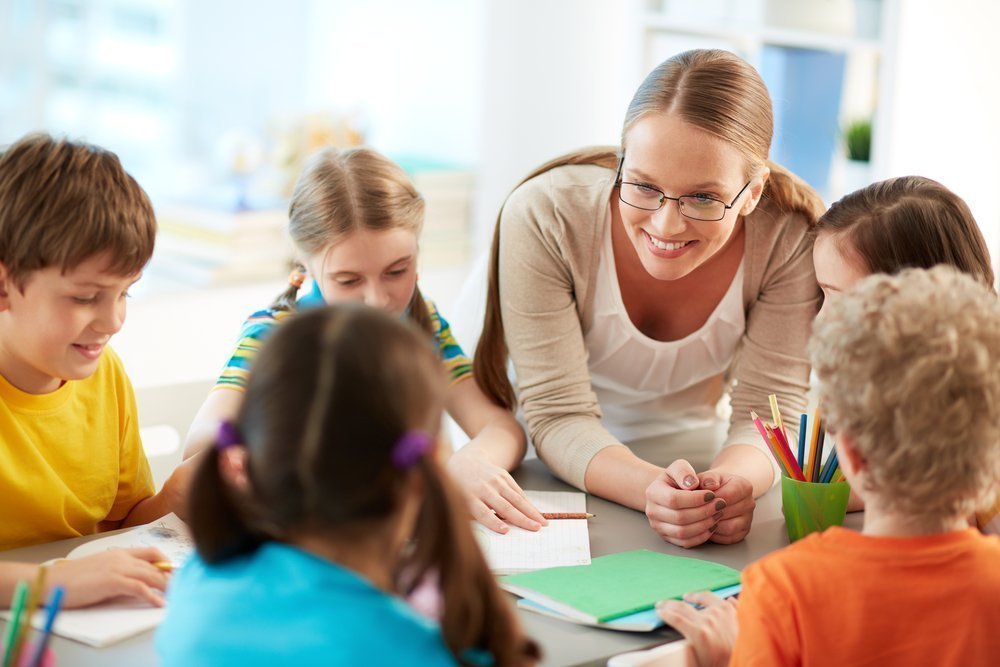 «Научиться играть на флейте можно только играя самому»
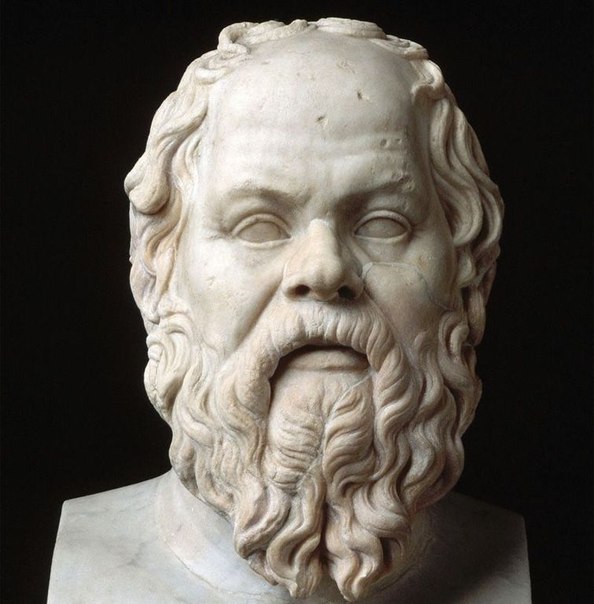 греческий философ Сократ
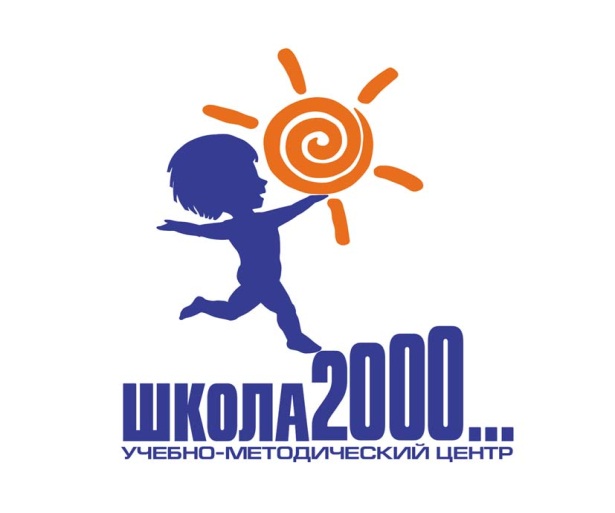 Принцип 
психологической комфортности
предполагает снятие стрессообразующих 
факторов учебного процесса, создание в классе и школе доброжелательной атмосферы, 
основанной на реализации идей педагогики сотрудничества
Принцип 
непрерывности
предполагает преемственность  между всеми ступенями обучения на уровне  
технологии, содержания 
и методики
Принцип целостного
представления о мире
означает, что у ребенка должно быть сформировано обобщенное, целостное представление о природе – обществе – 
самом себе
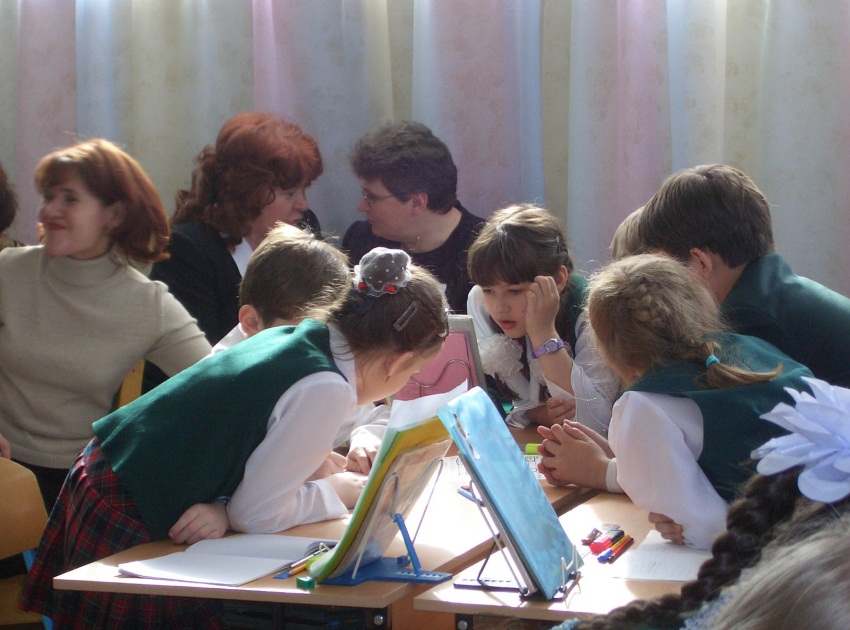 Принцип 
деятельности
заключается в такой организации 
обучения, когда ученик получает
не готовое знание, а добывает его сам 
в процессе собственной
учебной деятельности
Принцип минимакса
заключается в том, что школа предполагает каждому ученику содержание образования  
на максимальном (творческом) уровне, а ученик обязуется его усвоить на уровне, 
не ниже минимального (государственного  стандарта знаний)
Принцип 
вариативности
 предполагает формирование у учащихся 
способности  к систематическому перебору вариантов и выбора оптимального варианта на основе заданного критерия
Принцип 
творчества
предполагает максимальную ориентацию на творческое начало в учебной деятельности, 
приобретение ими собственного опыта 
творческой деятельности
Система дидактических
                            принципов
Какие условия обеспечивают психологическую комфортность в образовательном процессе?
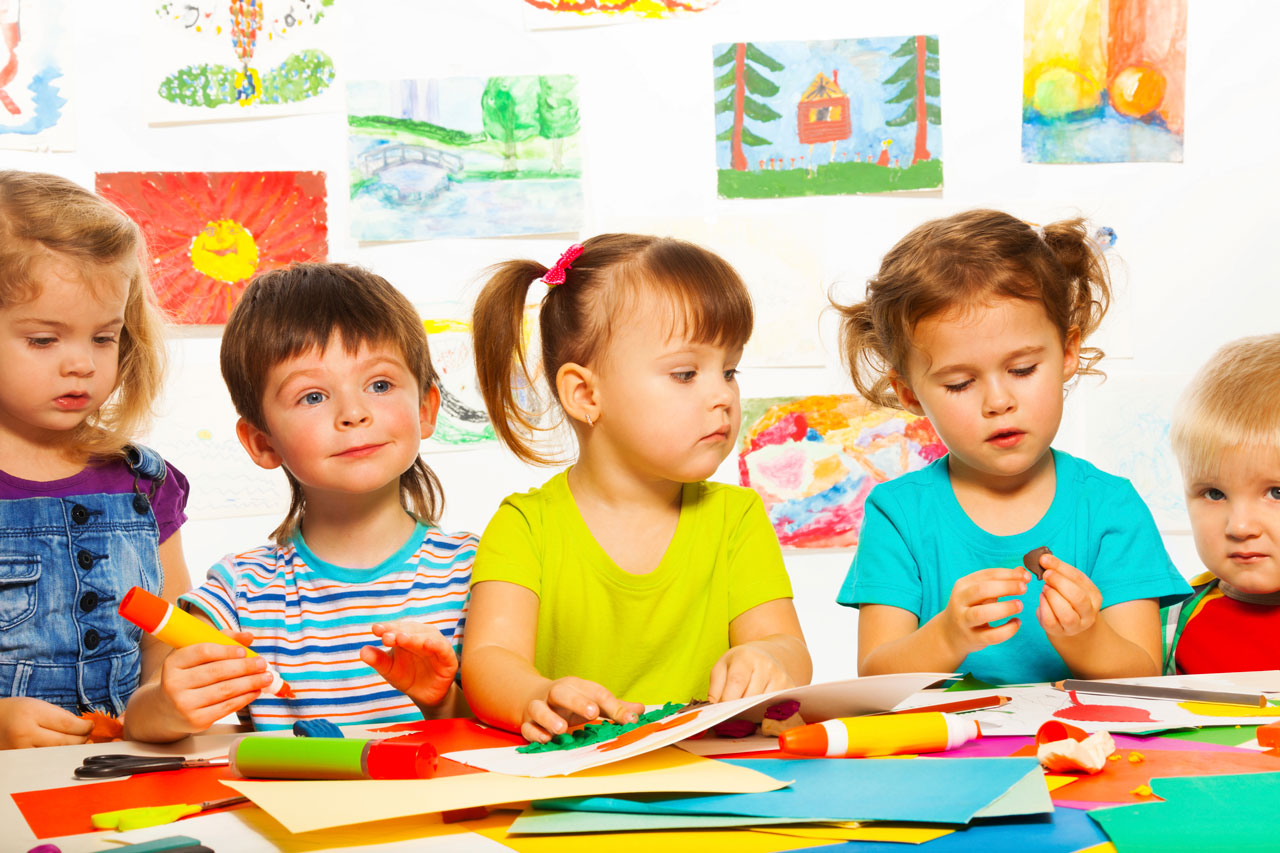 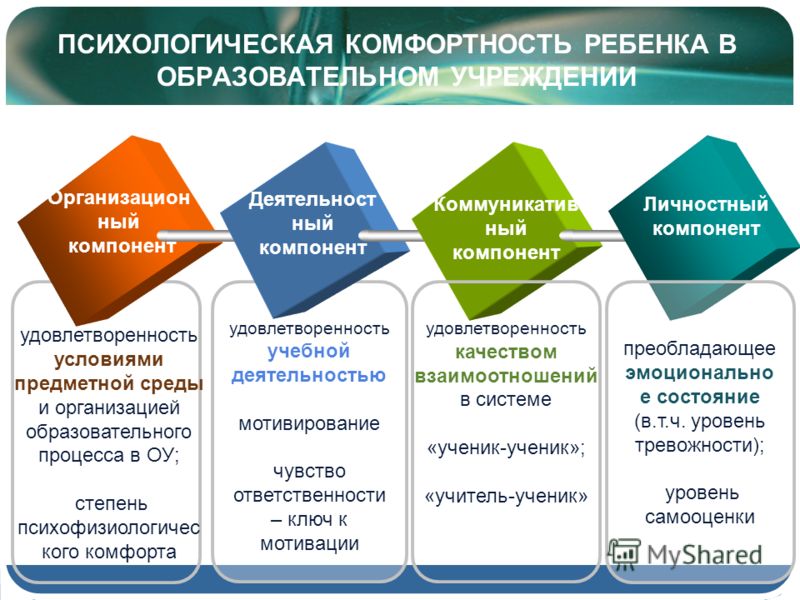 Удовлетворённость 
деятельностью

Мотивирование

Игровая деятельность (парная, групповая) 
Выбор партнёра по интересам, по гендерному признаку
Удовлетворённость качеством взаимоотношений в системе

«ребёнок-ребёнок»

«педагог – обучающийся»
Принцип психологической комфортности
Обеспечивает :
снятие стрессообразующих     факторов образовательного процесса
создание в детском коллективе доброжелательной атмосферы, основанной на реализации идей педагогики сотрудничества 
развитие диалоговых форм 
    общения
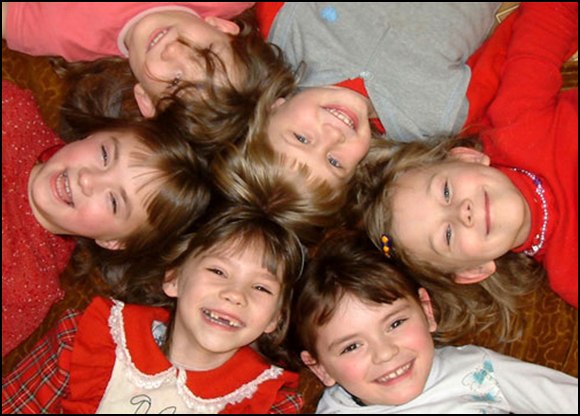 Комфортное пребывание в детском саду
ребёнок должен чувствовать себя нужным;
дети не должны бояться ошибок, неудач;
необходимо принимать все ответы детей (по  возможности); 
если предложенный ребенком ответ «не подходят», взрослый старается подвести его к тому, чтобы он сам убедился в этом;
необходимо грамотное расположение детей в пространстве;
возможность свободного их перемещения;
чередование видов деятельности;
дети должны видеть свою «детскую» цель.
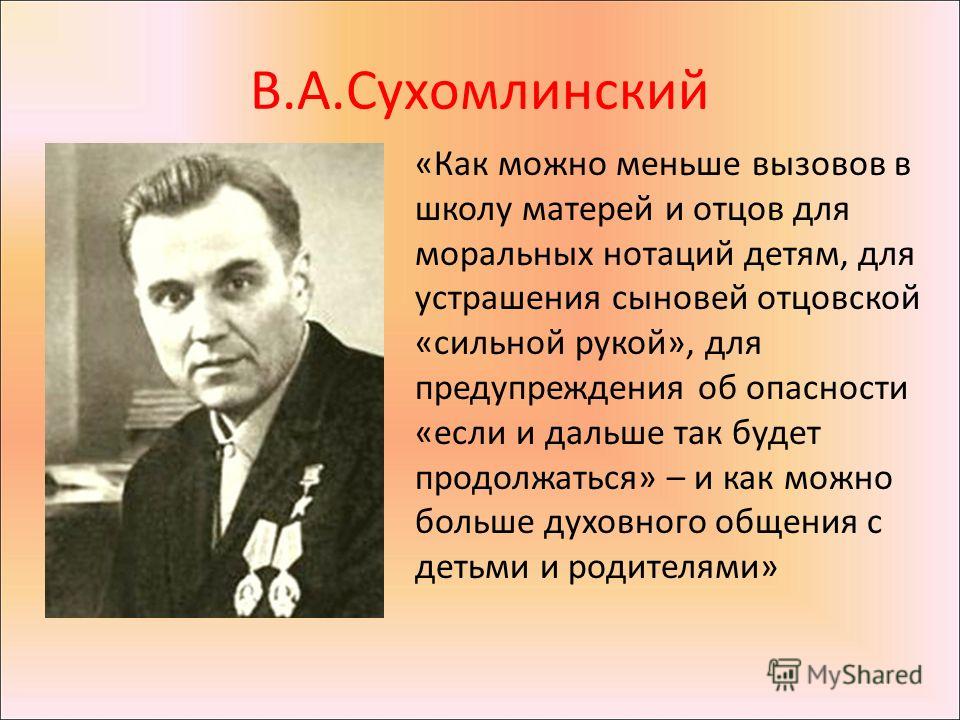 «Ребёнок – удивительное существо.
 Если вы не научили его смеяться, радостно удивляться, сочувствуя, желая добра,  если вы не сумели вызвать у него мудрую и добрую улыбку,  он будет смеяться злобно, смех его будет насмешкой».
                                 
 В.А. Сухомлинский
советский педагог, писатель, публицист, 
создатель народной педагогики
«От того, как будет чувствовать себя ребёнок,
поднимаясь на первую ступеньку лестницы познания, что  он будет переживать, зависит весь его дальнейший путь к знаниям»
В.А. Сухомлинский
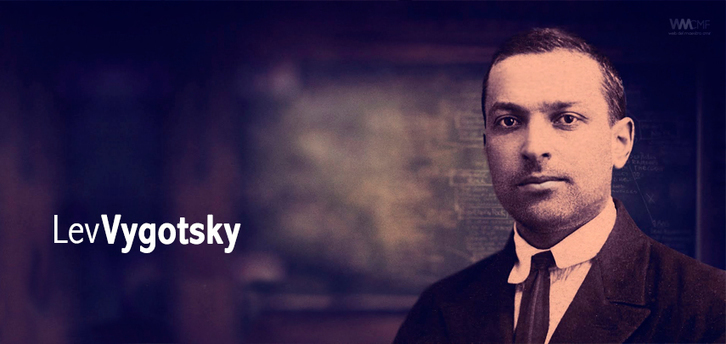 «Принцип взаимосвязи обучения и развития»                                                                              Л.С. Выготский                                      советский психолог
Искусство педагога заключается в такой организации образовательного процесса, когда ребенок 
сам хочет  чему-либо научиться, 
свободно рассуждает, 
находит и исправляет свои ошибки, 
причем вся эта деятельность сосредоточена в русле его собственных интересов.
Примерная основная образовательная программа дошкольного образованияhttp://fgosreestr.ru
«Важно, чтобы освоение содержания на ранних ступенях образования сопровождалось позитивными эмоциями, радостью и удовольствием.»
п. 1.2.
4) Реализация программы для детей данной возрастной группы, прежде всего в форме игры…
п. 3.2.5. Условия, необходимые для создания 
социальной ситуации развития детей… 
предполагают:
обеспечение эмоционального благополучия  через непосредственное общение с каждым ребенком;
уважительное отношение к каждому ребенку…
поддержку индивидуальности и инициативы детей
через создание условий для принятия детьми решений, своих
чувств и мыслей;
п. 3.1.
Условия реализации Программы должны обеспечивать полноценное развитие детей во всех основных образовательных областях … на фоне их эмоционального благополучия и положительного отношения к миру, к себе и другим людям
п. 3.2.1.
1) Уважение взрослых к человеческому достоинству детей, формирование и поддержка их  положительной самооценки, уверенности в собственных возможностях и способностях.
Принцип психологической комфортности
Игровая  деятельность на занятии
Беседа с детьми
Педагог, верит в то, что он делает
Увлеченная интересная  игра  педагога с детьми
Динамический режим занятия
Эмоциональность занятия
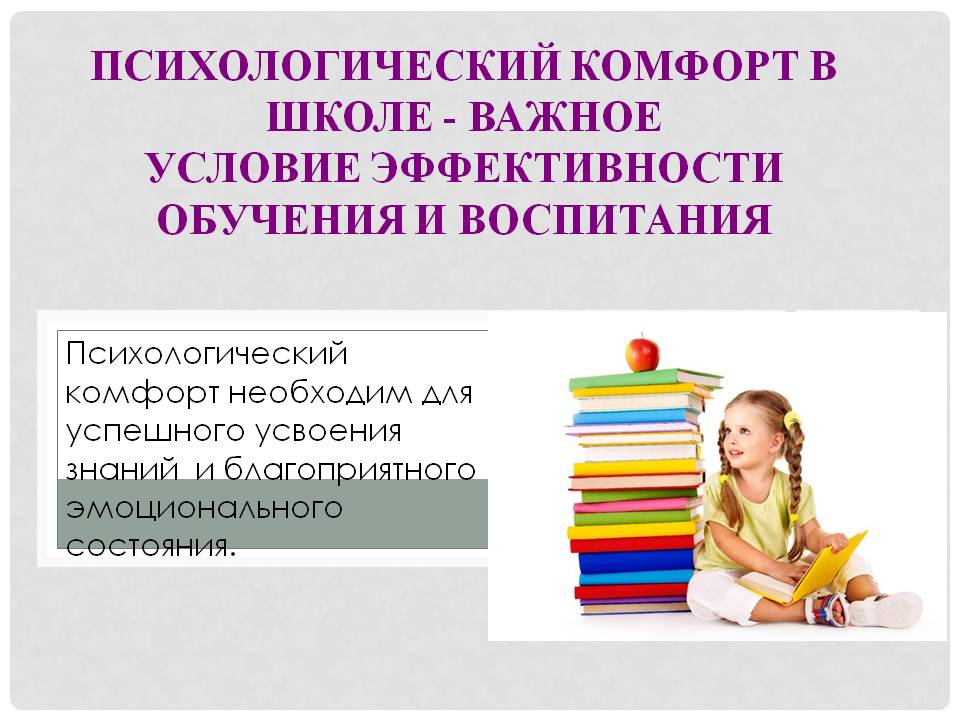 Общение должно быть ориентированным
на ребенка,  его интересы и потребности
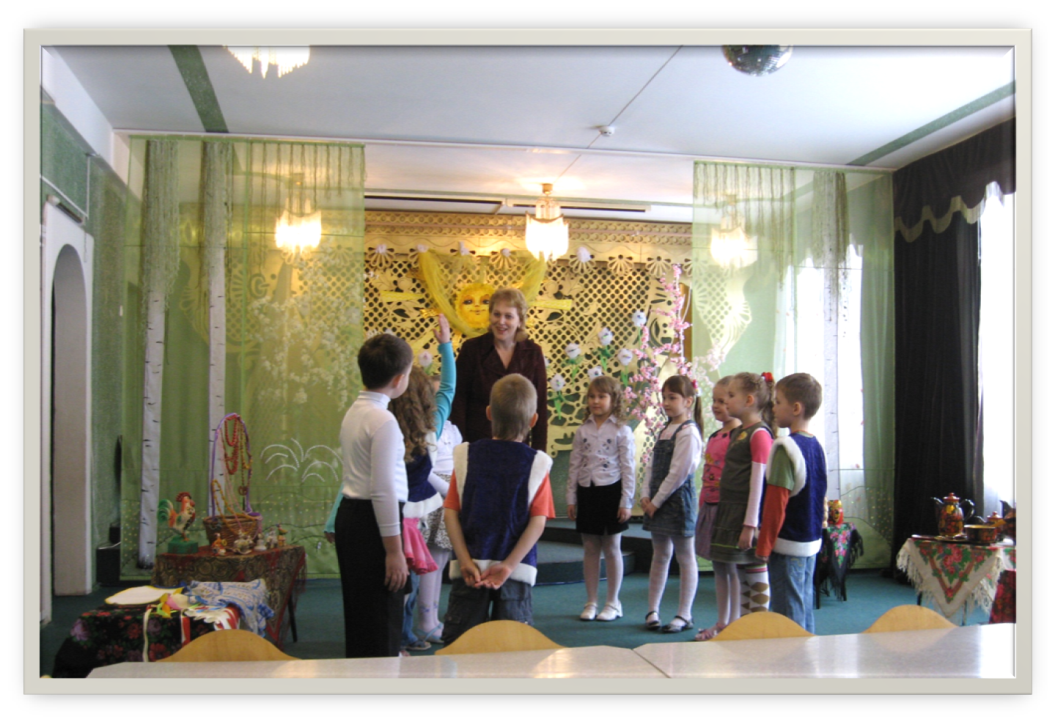 Педагог  может выступать в роли
старшего друга
наставника
партнёра
 организатора
 помощника
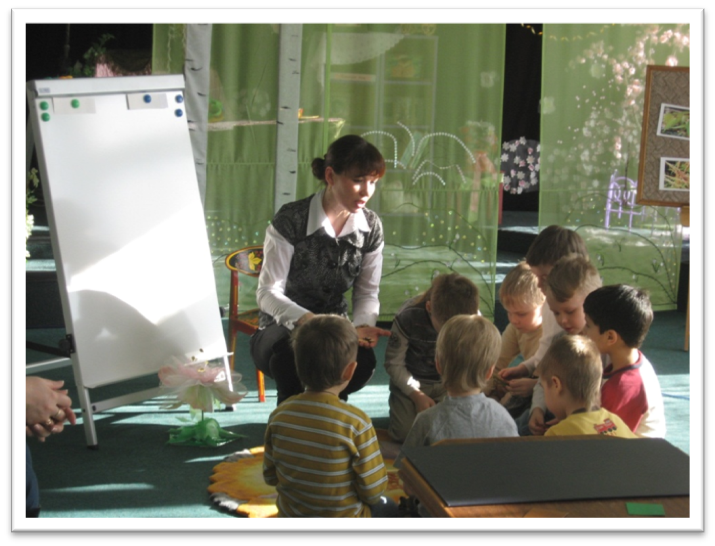 Комфортность образовательного  процесса 
– это совокупность условий для

познавательной деятельности
добрых взаимоотношений между 
  педагогами и детьми 
  между детьми и книгой
  между всеми участниками 
    образовательного процесса
Сотрудничество:
-умение работать в группе,
-договариваться,
-распределять задания,
-получать общий результат,
- оценивать результат, свой взгляд,
-освоить правила и культуру взаимодействия.
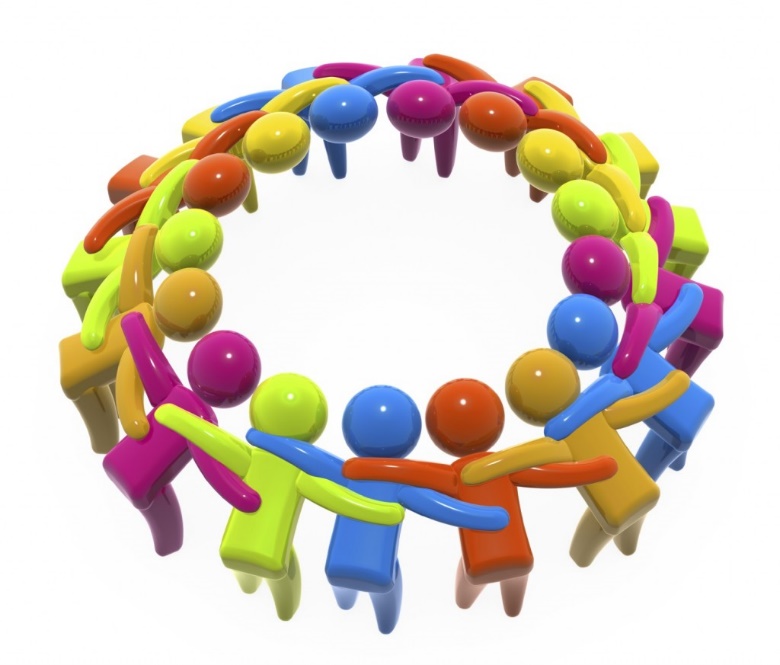 Комфортность учебно-воспитательного процесса – это совокупность условий для познавательной деятельности,  добрых взаимоотношений между педагогами и детьми.








Комфортность образовательного процесса во многом определяет качество образования.
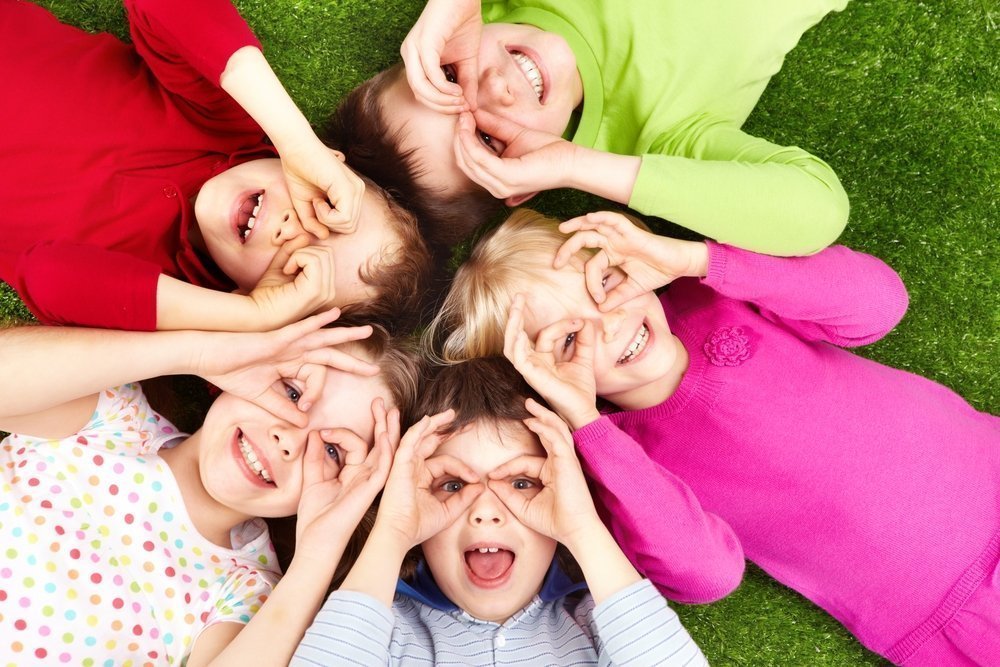 Нормативно-правовые документы

Конвенция о правах ребенка 
Концепция непрерывного образования
  ДО и НОО и др. 
ФГОС ДО  - требования 
к структуре
к условиям  реализации   
к результатам ООП ДО
Что такое деятельность?
Освоение окружающего мира не путем получения готовой информации,
 а через ее «открытие» дошкольниками и освоение в контексте специфических детских деятельностей (игре, исследовании, общении, конструировании и др.)
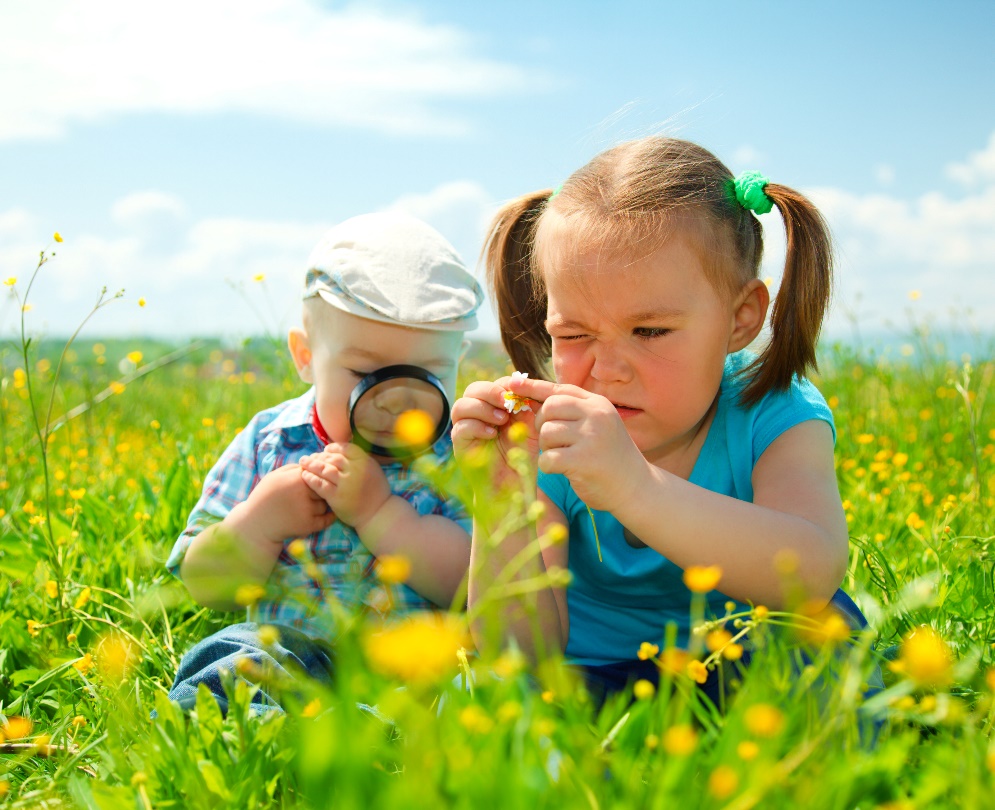 «Плохой учитель    
  преподносит  истину,
 хороший учит 
ее находить.»
                              
                 
                                  
                    немецкий  педагог  А.Дистервег
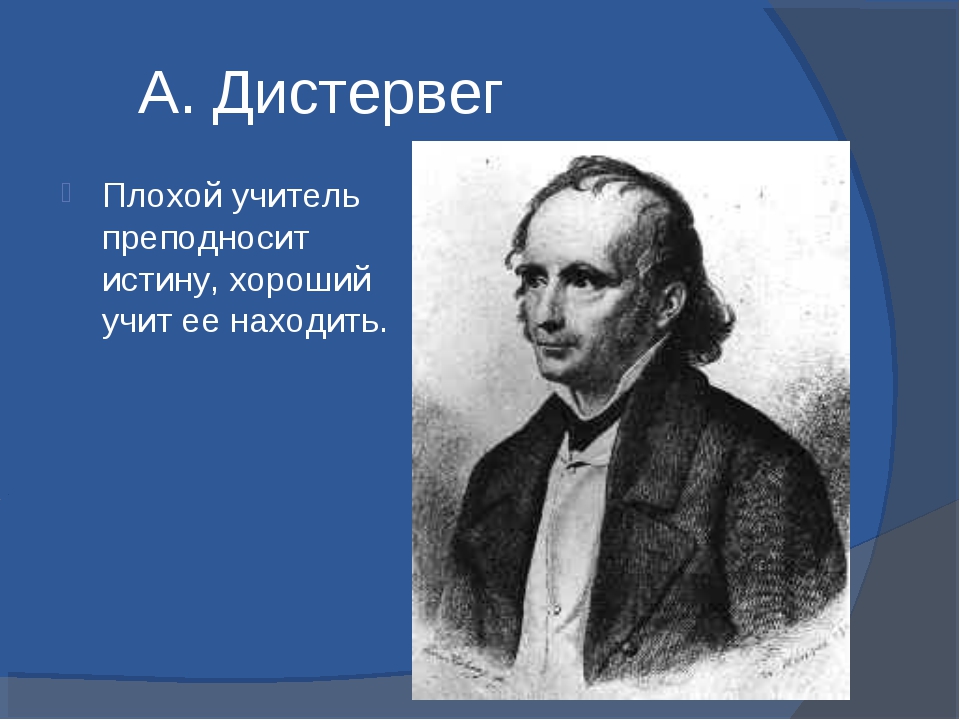 Принцип деятельности
Заключается в такой организации обучения,  когда  
воспитанник получает знания не в готовом виде, а добывает их сам («открытие нового знания»)
 осознает содержание своей познавательной деятельности   (знает и соблюдает шаги деятельности)
в деятельности успешно формируются    
его общекультурные ценности
деятельностные способности
предпосылки УД
«Образование призвано дать ребенку не готовые знания, а знания деятельные, которые могут быть приобретены только и исключительно в ходе активного взаимодействия с окружающей средой» 


Д. Дьюи     
американский философ 
и педагог
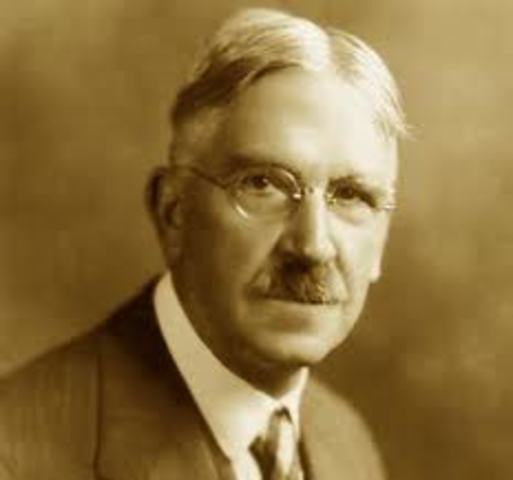 нем. педагог А. Дистервег




франц. писатель Эрнст Легуве
«Главная цель воспитания – в развитии самостоятельности»
«Научить детей обходиться
 без нас»
п. 1.6.
….
формирование инициативности,
самостоятельности и ответственности ребенка,
формирование предпосылок учебной
деятельности
Поддержка инициативы детей в различных видах деятельности;
7)Формирование познавательных интересов, познавательных действий
п.1.4.
3) содействие и сотрудничество детей  и   взрослых, признание ребенка полноценным участником (субъектом) образовательных  отношений;
4) поддержка инициативы детей в различных видах деятельности;
7) формирование познавательных интересов и
познавательных действий ребенка в различных видах  деятельности…
«Умение планировать свою деятельность»?
ставить цель
 определять последовательность действий
 проектировать
 владеть способами контроля и оценки
 определять место и причины возникших затруднений
 выбирать пути преодоления ошибок
Роль педагога
Педагог поощряет
детскую самостоятельность
 инициативу
выдвижение и обоснование своих гипотез
активную деятельность
Высший пилотаж современного педагога -
«устраняет себя» и ненавязчиво организует
 деятельность ребенка
Девиз принципа деятельности
«Думай, анализируй,
 сопоставляй, твори и будь 
 спокоен, уверен, я иду рядом»
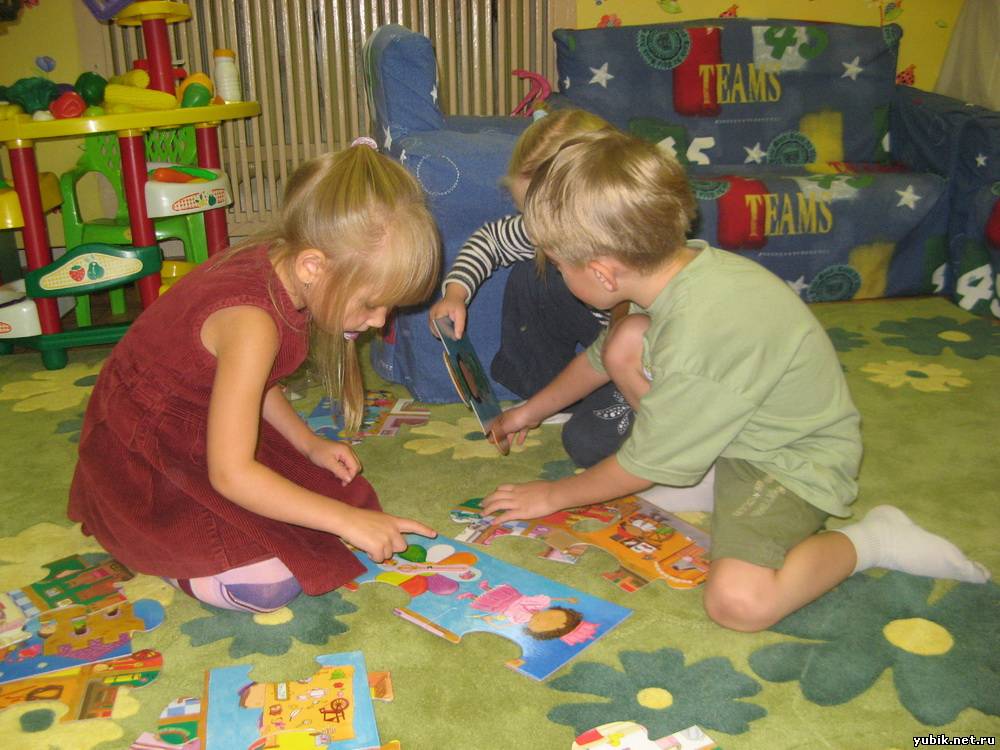 «Деятельностные способности формируются только в деятельности»




сов. психолог С.Л. Рубинштейн
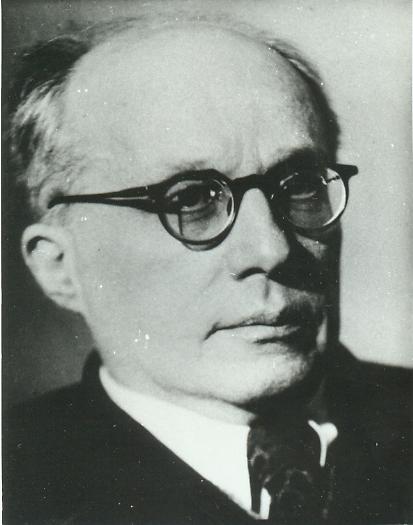 Ребёнок в деятельности усваивает культурные нормы и правила поведения
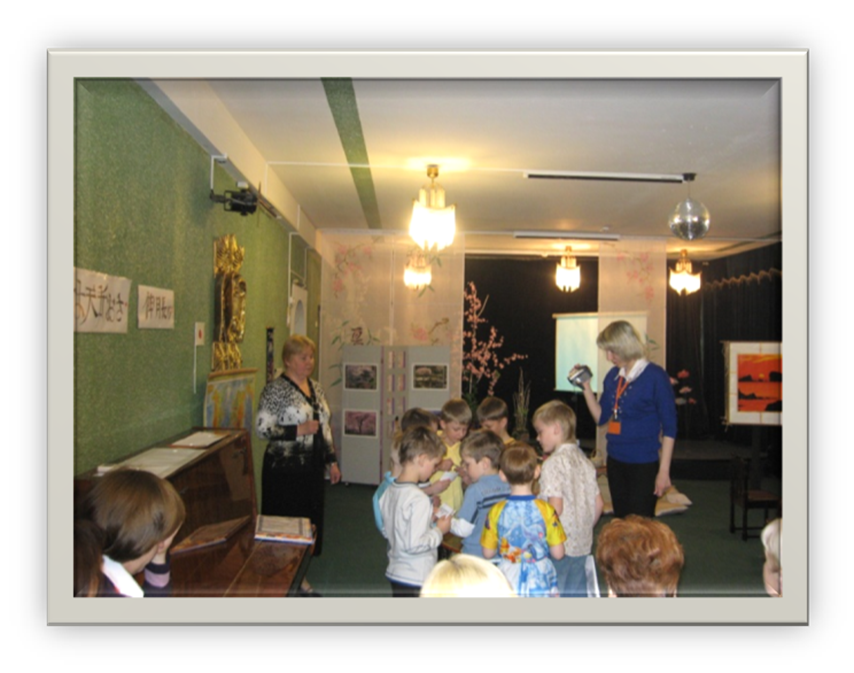 Принцип минимакса
Заключается в том, что
знания предлагаются детям на максимальном уровне 
          (определяемом зоной ближайшего развития 
           данного  возраста )
ребёнок  усваивает знания на  своём уровне, но не ниже минимального
             (стандарт)
«Чтобы преуспеть в учении,
надо догонять тех,  кто впереди, и не ждать тех, кто сзади».
Аристотель
«Ум гибнет не от износа.
Он ржавеет от неупотребления»
Народная мудрость
п. 3.2.1.
2)
Использование в образовательной деятельности  форм 
и методов работы с детьми, соответствующих их
возрастным и индивидуальным особенностям
(недопустимость как искусственного ускорения, так и
искусственного замедления развития детей)
п. 1.4.
2)
Построение образовательной деятельности
 на  на   основе        индивидуальных особенностей  каждого ребенка, при котором сам ребенок становится активным в выборе содержания своего образования, становится субъектом  образования
п. 1.6.
Построение образовательной деятельности на основе
взаимодействия взрослых с детьми, ориентированного на интересы и возможности каждого ребенка и учитывающего социальную ситуацию его развития.
«Моральные силы для своего движения вперед ребенок черпает в своих успехах». В.А. Сухомлинский
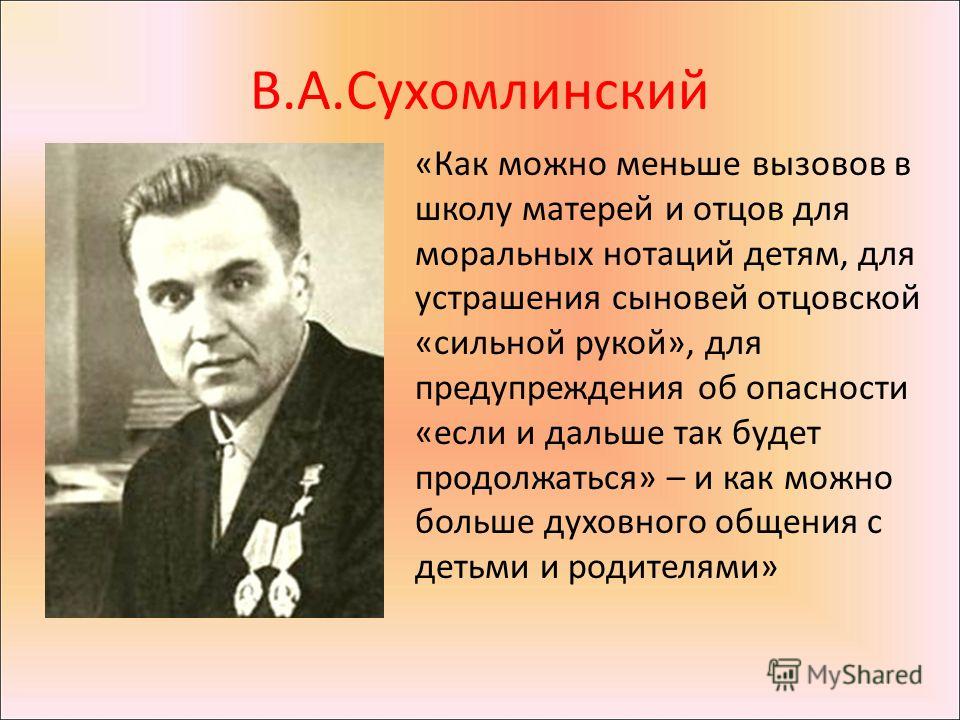 Как готовиться к занятию по принципу минимакса?
определить минимум содержания занятия с учётом специфики детей
сконструировать затруднения в игровой ситуации
разработать проект диалога с детьми
выбрать максимум, с которым можно познакомить детей
Принцип вариативности?
Систематическое предоставление детям 
возможности выбора материалов, видов 
активности, участников совместной 
деятельности и общения, информации, способа действия, оценки и пр.







Вариативность -  это возможность выбора
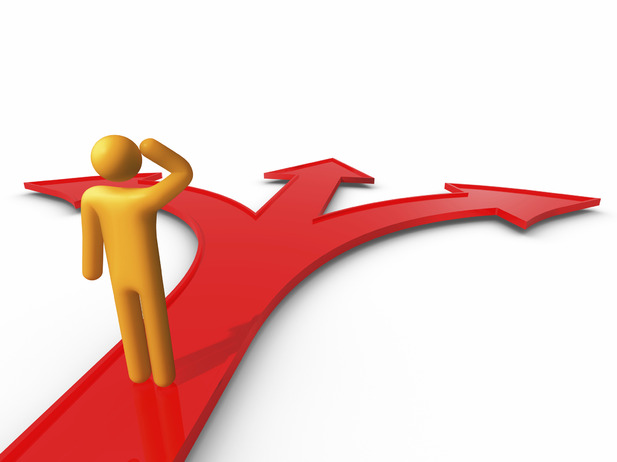 Принцип вариативности
Обеспечивает
формирование у детей способностей к систематическому перебору вариантов ответа
выбора оптимального ответа
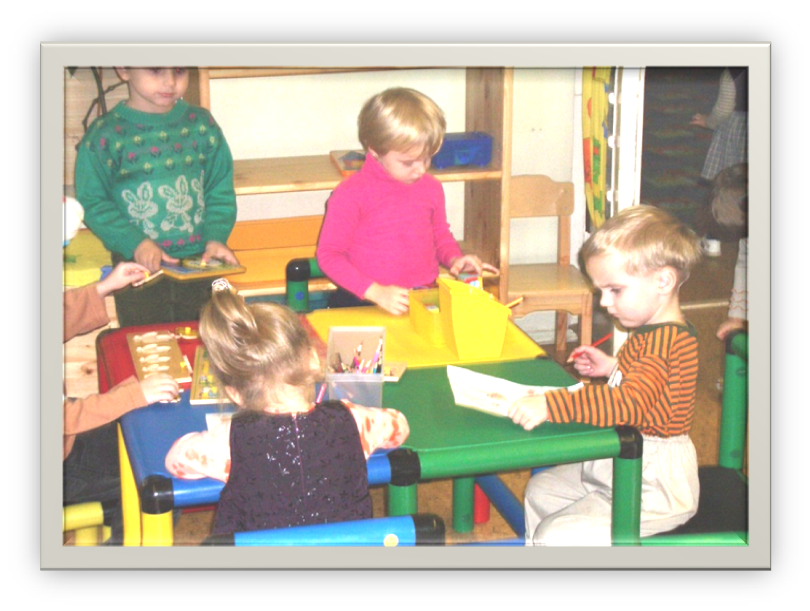 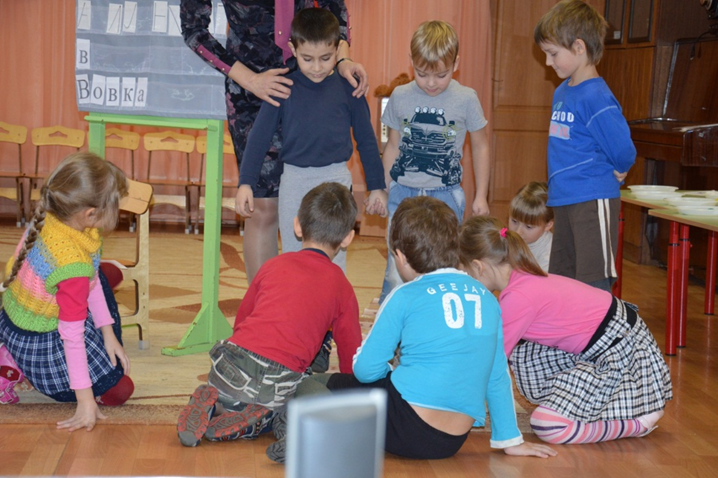 Найди лишнее!
Нарисуй дорожку к дому
Нарисуй дорожку к дому
Нарисуй дорожку к дому
Нарисуй дорожку к дому
Правила соблюдения принципа вариативности
каждый ответ правильный
ребёнок говорит,  как может, а воспитатель помогает грамотно   сформулировать  ответ   
 на любой хороший творческий вопрос  может быть  несколько вариантов
 нестандартные ответы бывают очень интересными
п. 3.2.1.
5) поддержка инициативы и самостоятельности детей в специфических для них видах деятельности;
детьми материалов, видов
6) возможность выбора
активности, участников совместной деятельности и 
общения;…
Творчество, что это?
Принцип творчества?
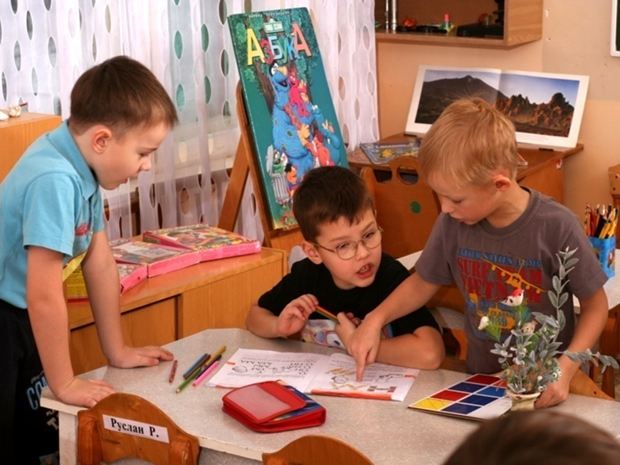 Творчество – это свой взгляд на что-либо
Принцип творчества
обеспечивает
    максимальную ориентацию на 
       творческое начало в познавательной     
        деятельности
   приобретение воспитанниками  собственного 
       опыта творческой
       деятельности
   формирование
       интереса к обучению, 
      создание для каждого 
      ситуации успеха
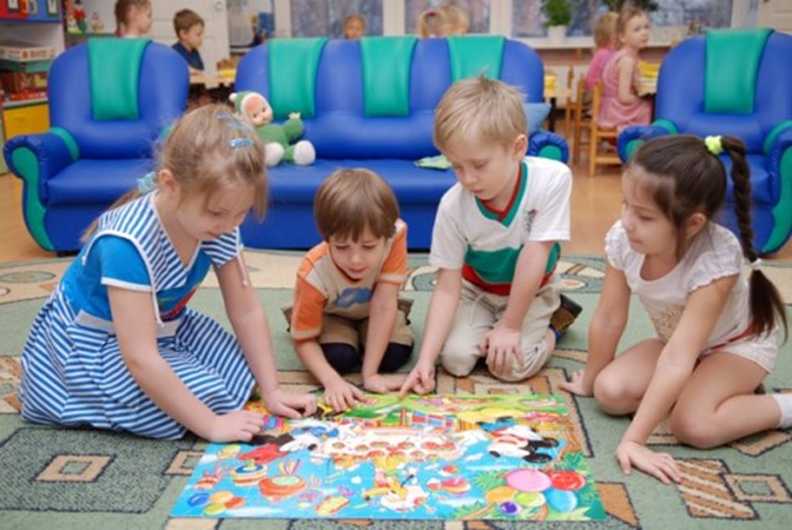 п. 1.6.
Создание благоприятных условий развития детей в 
соответствии с их возрастными и индивидуальными 
особенностями и склонностями, развития способностей и 
творческого потенциала каждого ребенка как субъекта 
отношений с самим собой, другими детьми, взрослыми и 
миром.
п. 2.4. 
Программа направлена на:
создание условий развития ребенка, открывающих 
возможности для его позитивной социализации, его 
личностного развития, развития инициативы и творческих 
способностей на основе сотрудничества со взрослыми и 
сверстниками и соответствующим возрасту видам 
деятельности…
Отношение к миру
Ищу и нахожу
Думаю и узнаю
Пробую и делаю
Знаю – не знаю
Умею – не умею
Владею – не владею
Принцип целостного представления о мире
Означает ,что у ребёнка должно быть сформировано обобщённое целостное представление о 
  природе
  обществе
  самом себе
  социокультурном мире 
  и мире деятельности
Принцип целостного представления о мире
обеспечивает систематизацию представлений ребенка об окружающем мире и о себе самом. Раскрывая  явления окружающего мира в их взаимосвязи обеспечивается формирование у дошкольников  целостной карты мира.
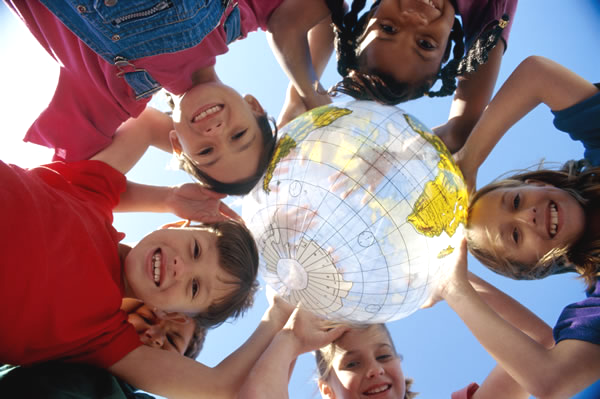 Принцип непрерывности
означает преемственность между всеми ступенями и этапами обучения на уровне
  технологии 
  содержания 
 методик  с учетом    возрастных  и
   психологических  особенностей  
   развития детей
Дошкольная образовательная организация
подготовительная
младшая
старшая
средняя
Ступени образования
Старшая 
школа
Средняя
школа
ДОУ
Начальная
школа
Важнейшим условием достижения
качества образования 
является обеспечение 
непрерывности образования
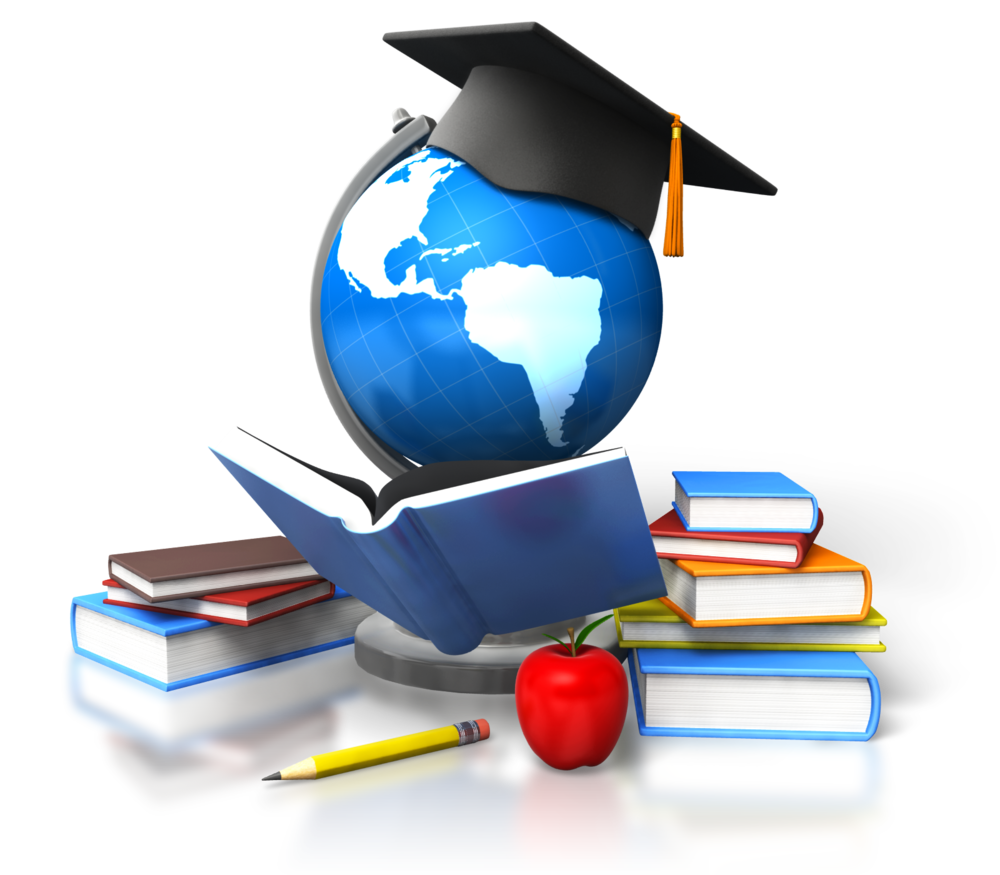 Дидактические принципы деятельностного метода
Психологической комфортности
Деятельности
Вариативности
Минимакса
Творчества
Целостного представления о мире
Непрерывности
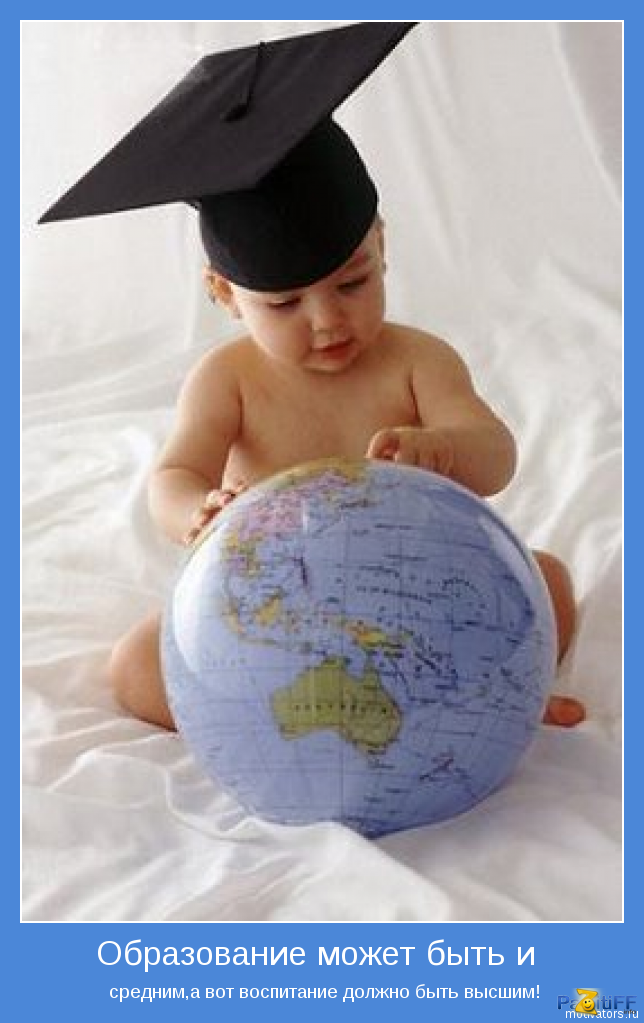 «Образование может
 быть и средним,
а вот воспитание
 должно 
быть высшим!»








ВСЁ В ВАШИХ РУКАХ!